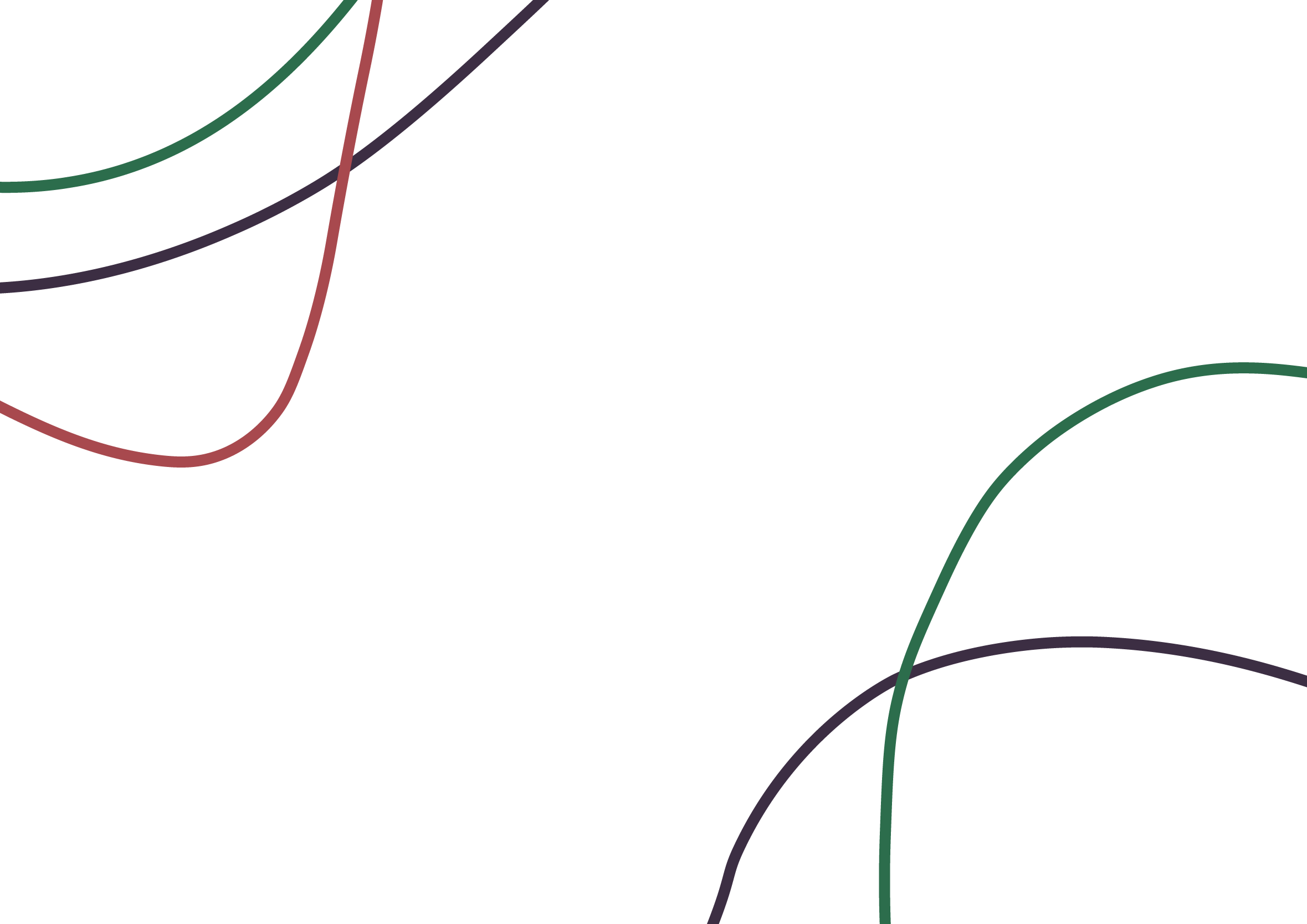 Медіаторні технології врегулювання конфліктів
Заняття підготовлене
кандидатом соціологічних наук, 
доцентом кафедри соціології ЗНУ, 
членом соціологічної асоціації України
КУЛИК МАРІЯ АНАТОЛІЇВНА
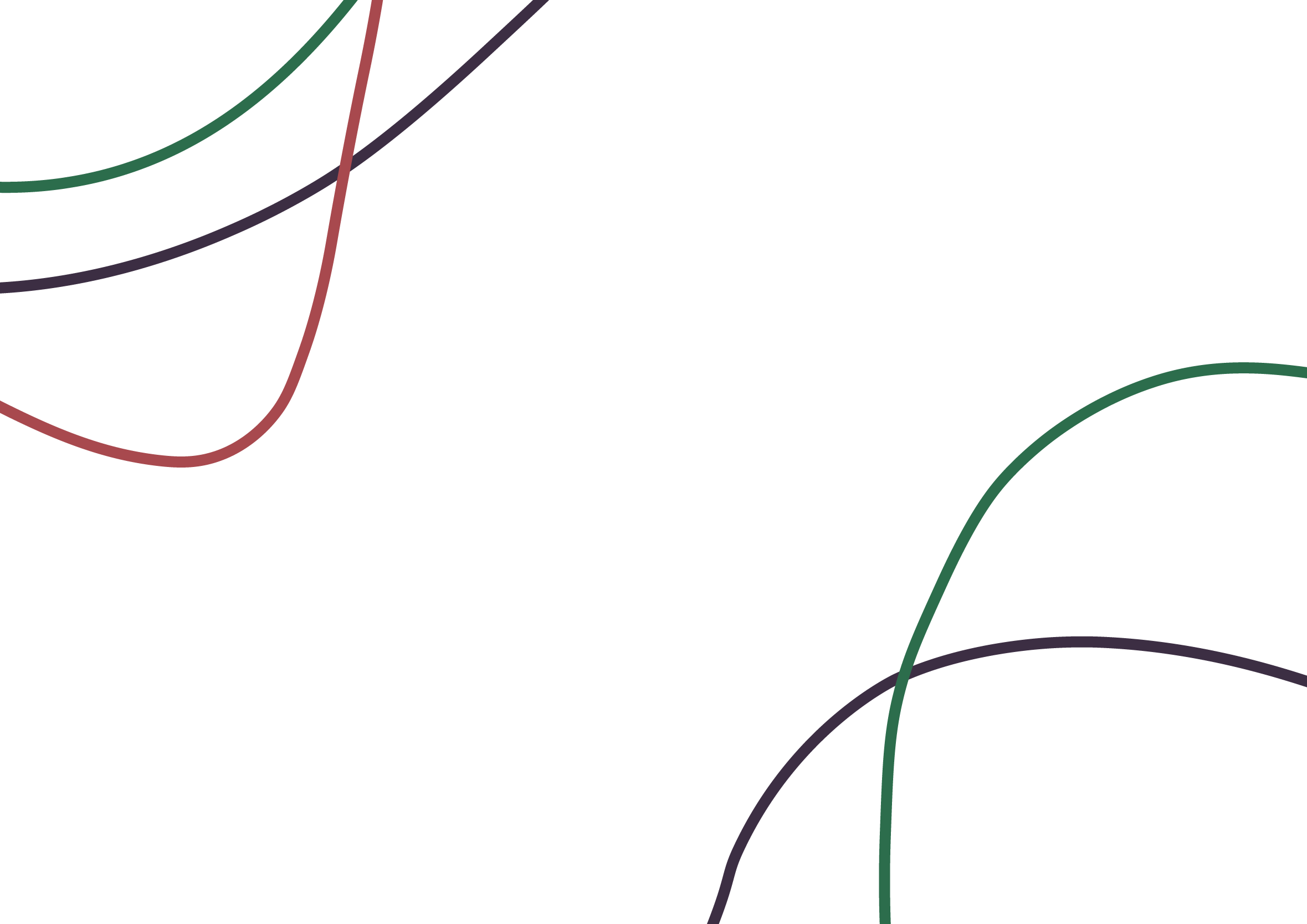 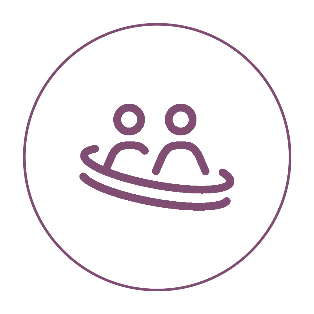 Знайомство:
1. Назвіть себе.
2. Розкажіть, що Ви знаєте, проводили, брали участь в сфері вирішення конфліктів
3. Розкажіть про Ваші очікування стосовно курсу:  що Вас цікавить, хотіли б дізнатись, хвилює?
4. Як плануєте це використати в своїй професійній діяльності, житті?



Правила тренінгової роботи:

Принцип “тут” та “тепер”
Принцип обов'язковості “зворотнього” зв’язку
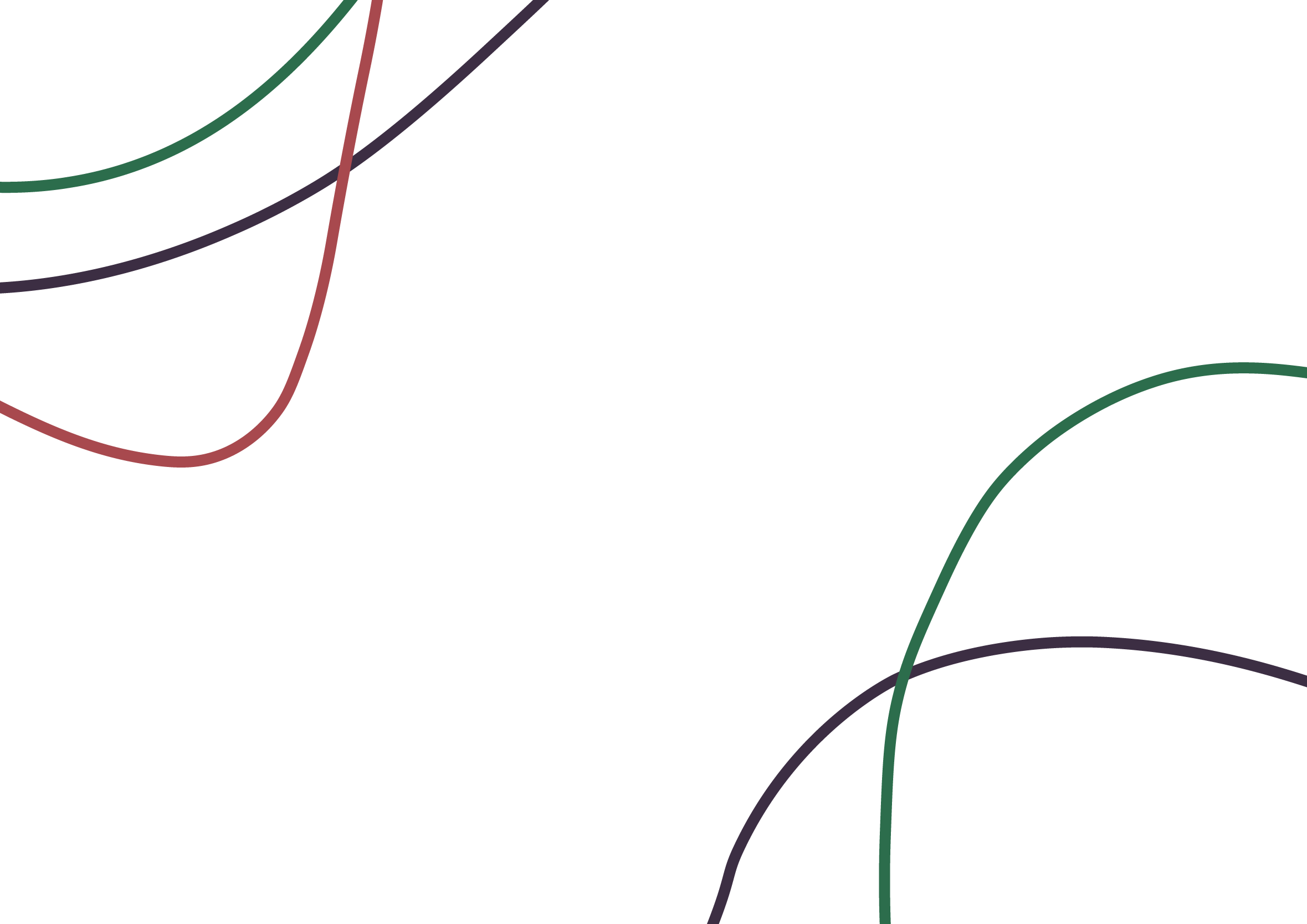 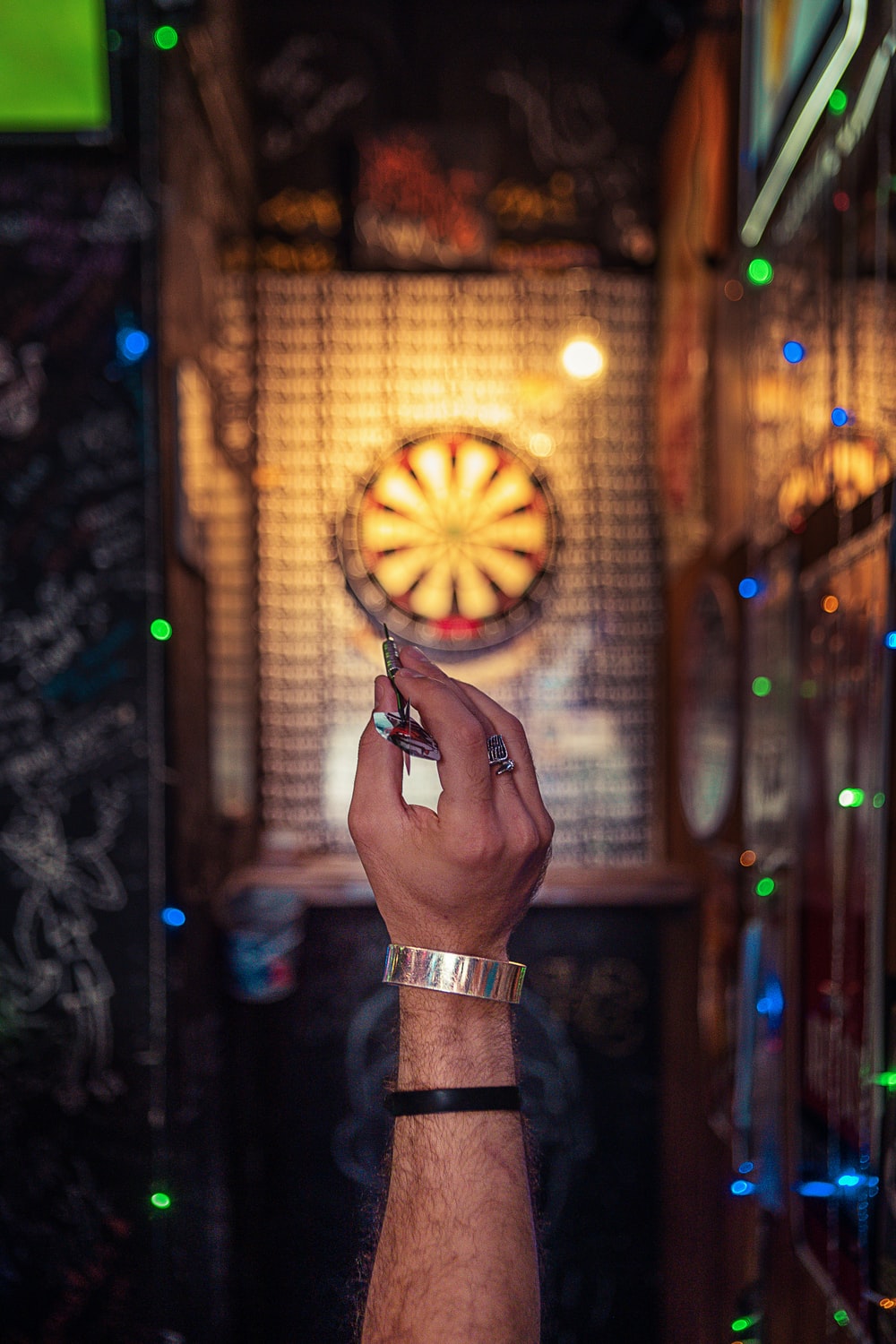 Медіаторні технології
Це технології посередництва у вирішенні конфіктних ситуацій в різних сферах

Види посередництва у вирішенні конфліктів:
Арбітраж
Медіація
Фасілітація
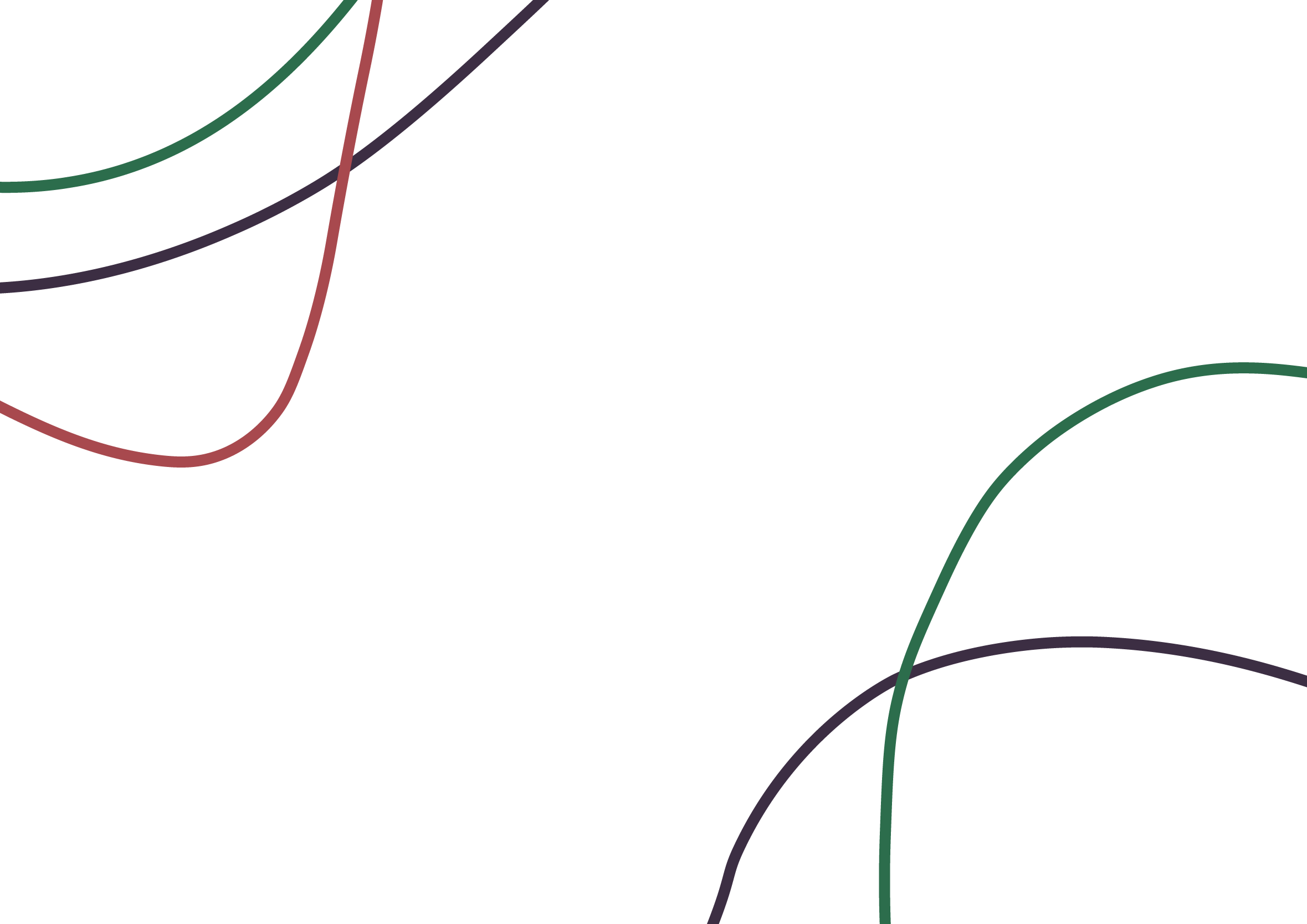 Медіація – проведення переговорів між конфліктуючими сторонами за допомогою посередника (медіатора)Головна мета – сприяти сторонам досягти згодиРозгляньте можливість використання медіації якщо:1. У Вас, як фіз. або юр. особи, виник спір або конфлікт з іншою особою, який необхідно вирішити швидко і ефективно, і при цьому бажано зберегти партнерські стосунки.2. Спір знаходиться на стадії передачі матеріалів до суду, але Ви вагаєтеся, чи отримаєте бажаний результат.3. Спір вже розглядається в суді, але Ви не задоволені тим, як триває процес, і шукаєте альтернативні способи вирішення спору
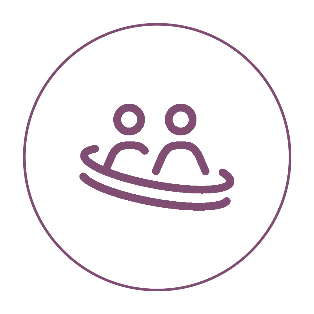 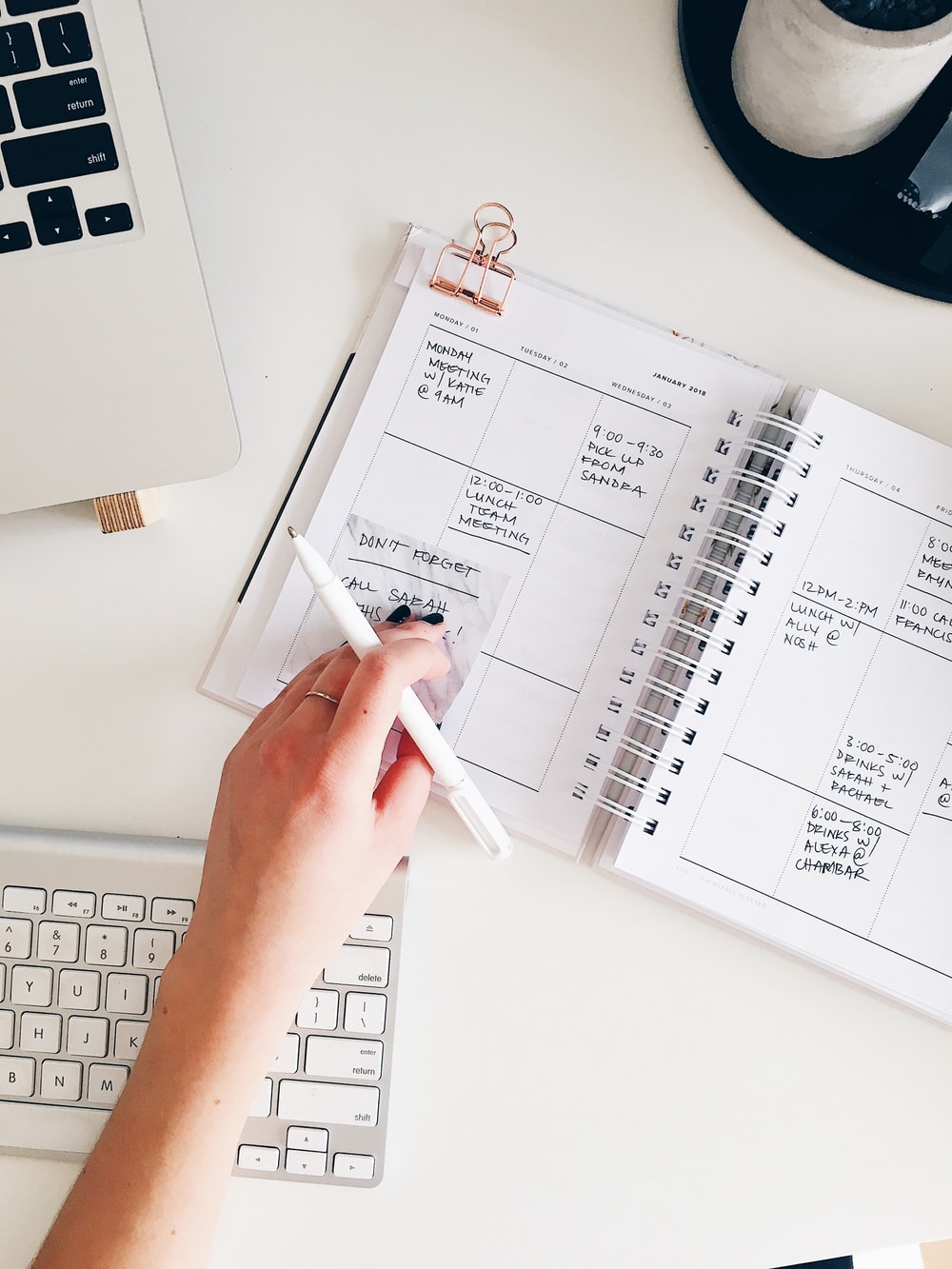 Характеристики процесу медіації
1. сторони володіють владою у процесі розв'язання конфлікту і відповідають за його результат; медіатор втручається тільки в межахдопомоги учасникам досягнути рішення, що їх задовольняє;
2. рішення приймають тільки сторони; вони можуть закінчити процес, якщо він не працює на них (не сприяє розв'язанню конфлікту);
3. посередник не підказує ніяких рішень і не висловлює власних поглядів, оцінок стосовно сутності конфлікту; він не є суддя і радник, і не вказує, хто є правий, а хто – ні; неупередженість є важливою ознакою процесу медіації;4. посередник не стає на сторону жодного із суперників; він нікого не засуджує і не критикує, не виявляє прихильності до однієї із сторін;5. посередник зберігає нейтральність і знаходиться на середині процесу розв'язання конфлікту, міжособистісної взаємодії суперників;
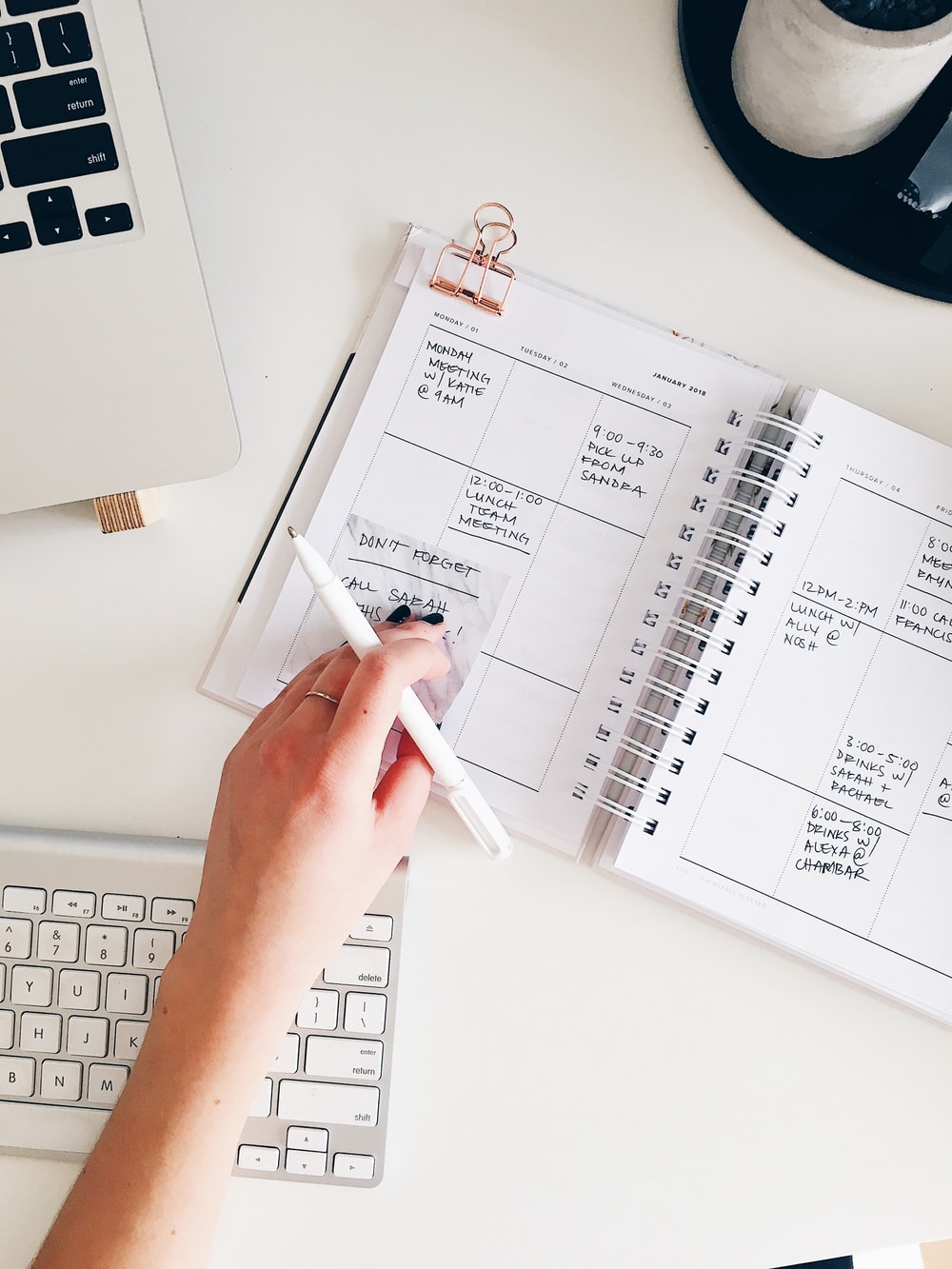 Характеристики процесу медіації
6. медіація не є процесом покарання і не виконуєдисциплінарну функцію, не закінчується винесенням вироку одному із суперників; угоду як результат процесу досягають сторони і вона визначає їхні зобов'язання;
7. медіація спрямована на майбутнє, хоча минулі події,поведінка обговорюються сторонами під час процесу, огляд минулого є необхідний тільки для планування майбутніх погоджених дій, що сприяють вирішенню конфлікту;
8. медіація організовується з метою допомоги сторонамдосягнути такого розв'язку, що означає перемогу двох сторін; краще не досягати домовленості, якщо один із конфліктантів залишається незадоволеним;
9. медіація є добровільний процес і є ефективний, якщо дві сторони виявляють бажання урегулювати конфлікт; 
10. інформацію про конфлікт, його особливості посередник отримує тільки від суперників
11. Медіація визначається конфіденційністю
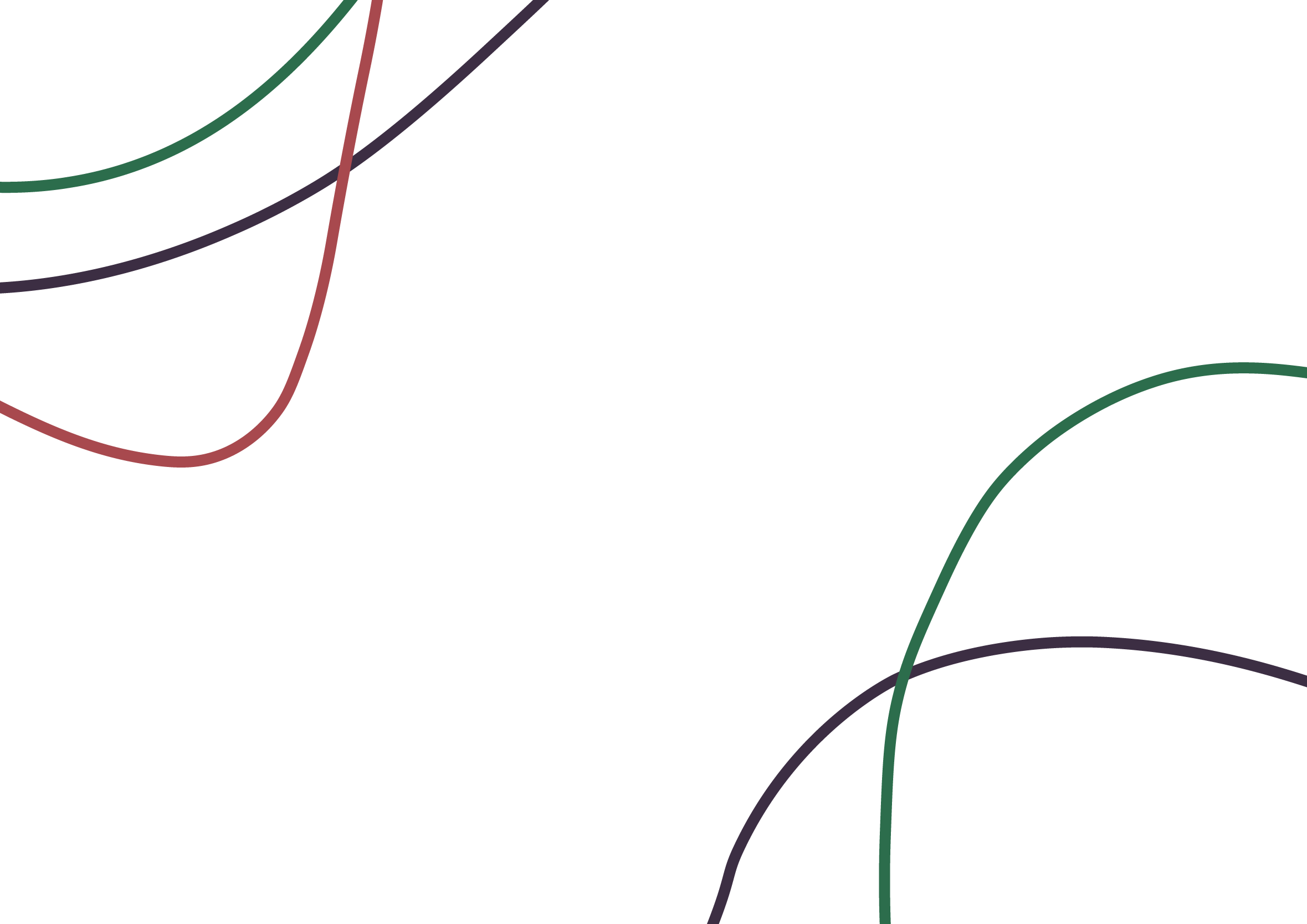 Основні принципи медіації
Добровільність
Конфіденційність
Незалежність медіатора
Неупередженісь медіатора
Правомочність сторін
Гнучкість процедури
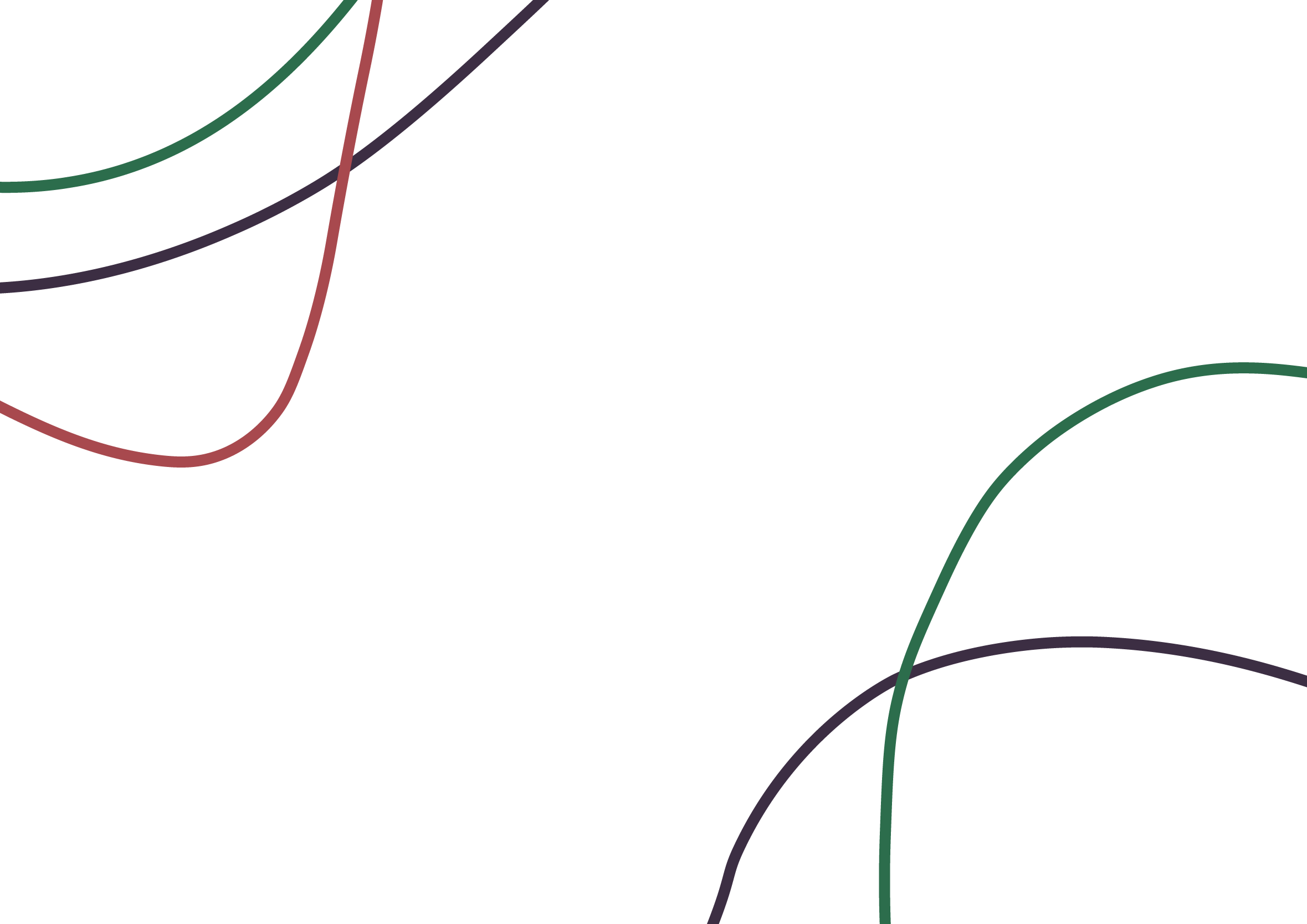 Підведення підсумків
Поділіться Вашими враженнями про участь у занятті:

Обговоріть, що було цікавим та корисним для Вас?

Розкажіть, що могло би бути кращим? Що б Ви ще хотіли б дізнатися?
ДЯКУЮ ЗА УВАГУ!
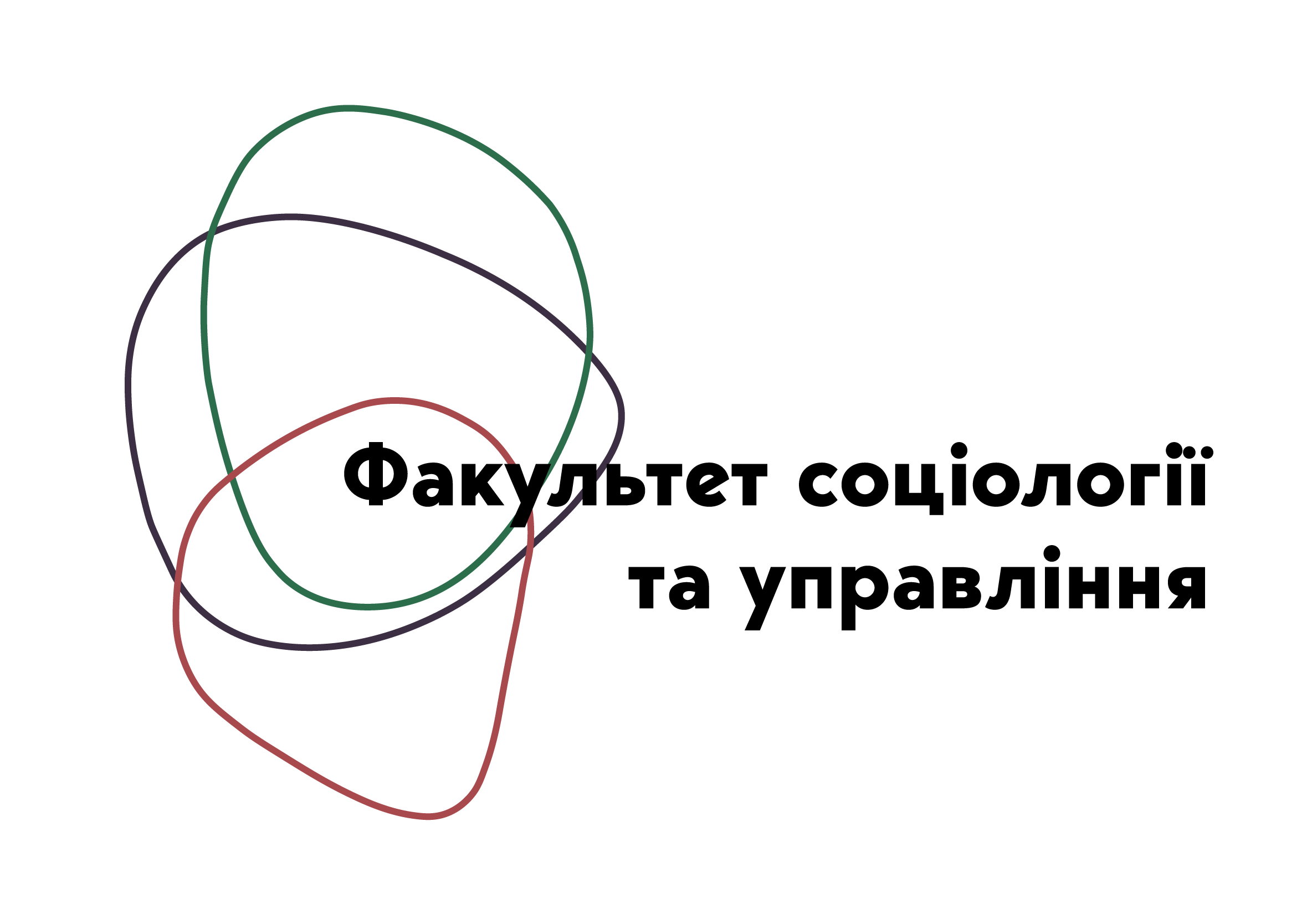 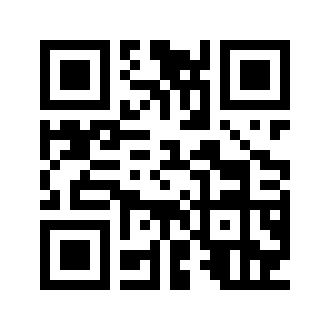 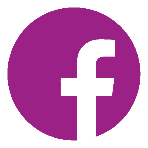 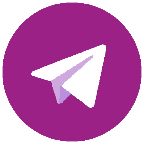 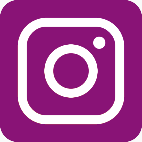 @fsu_znu